TrägerinformationESF-Antragstellung – Part II
Unternehmens- und vorhabenbezogene Antragsunterlagen
30.06.2022
Gliederung
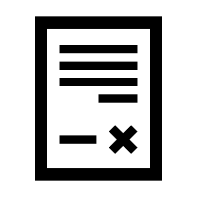 Projektantrag
Weitere Erklärungen zum Vorhaben
Zusatzblatt-P
Ausflug ins Beihilfenrecht und De-Minimis-Erklärung
[Speaker Notes: Alles etwas durchmischt aufbereitet]
Rückblick
Gibt es noch Fragen und Anmerkungen aus bzw. zu der Auftaktveranstaltung vom 16.06.22?
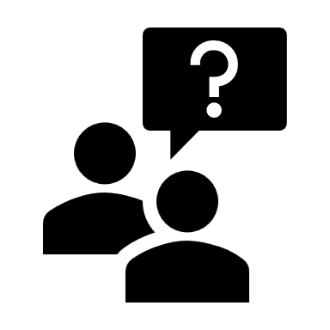 Projektantrag und Antragsformular I
Weitere Erklärungen zum Vorhaben
Aktuelle Version 1.0 vom 01.04.2022
Nur noch auf Finanzaspekte des Vorhabens ausgerichtet
Förderungen aus dem ESF sind nachrangig gegenüber anderen Finanzierungsmöglichkeiten und Förderungen
Gliederung
Rechtliche Grundlagen Personalprüfung / Besserstellung
Zusatzblatt P
Aufbau
Anwendung
Grenzen
Neuentwicklung
Personalprüfung
Besserstellung
Rechtliche Grundlagen
Foto von Artem Podrez: https://www.pexels.com/de-de/foto/person-frau-arbeiten-technologie-5726794/
Rechtliche Grundlagen Personalprüfung
Anlage 2  (zu VV Nr. 5.1 zu § 44 ) Allgemeine Nebenbestimmungen für Zuwendungen zur Projektförderung (ANBest-P)
1. 	Anforderung und Verwendung der Zuwendung
1.3 	Besserstellungsverbot/Mindestentgelt
1.3.1 	Dürfen aus der Zuwendung auch Personalausgaben oder sächliche 		Verwaltungsausgaben geleistet werden und werden die 				Gesamtausgaben des 	Zuwendungsempfängers überwiegend 		(d. h. zu mehr als 50 von Hundert) aus Zuwendungen der 				öffentlichen Hand bestritten, darf der Zuwendungsempfänger 			seine Beschäftigten nicht besserstellen als vergleichbare bremische 		Bedienstete.
Rechtliche Grundlagen Personalprüfung
Vorbehaltlich einer abweichenden tarifvertraglichen Regelung dürfen keine günstigeren Arbeitsbedingungen vereinbart werden, als sie für Beschäftigte der bremischen Verwaltung jeweils vorgesehen sind. Insbesondere höhere Entgelte 	sowie sonstige über- oder außertarifliche Leistungen dürfen nicht gewährt werden.
1.3.2 Mindestentgelt Der Zuwendungsempfänger hat seinen Arbeitnehmern mindestens den nach dem Landesmindestlohngesetz festgelegten Mindestlohn zu zahlen.
Rechtliche Grundlagen Personalprüfung
Regelwerk für die Ausnahmen vom Besserstellungsverbot gemäß § 44 Absatz 1a Landeshaushaltsordnung (LHO)
Das Besserstellungsverbot gilt nicht nur für das konkrete Entgelt (Vergütung, Lohn). Vielmehr sind sämtliche personalbezogene Ausgaben zu berücksichtigen, insbesondere:
Entgelt (Vergütungen und Löhne)
Aufwandsentschädigungen, Zulagen, Beihilfen, Verpflegungszuschüsse, Trennungsgeld, Fahrtkostenzuschüsse
Urlaub, Urlaubsgeld, Weihnachtszuwendung, Jubiläumszuwendungen, Dienstwohnungen, Arbeitszeit, Sonderzuwendungen, Leistungszuwendungen
Reisekosten, Ausstattung der Dienstzimmer, Beschaffung/Benutzung von Dienstwagen
Rechtliche Grundlagen Personalprüfung
Regelwerk für die Ausnahmen vom Besserstellungsverbot gemäß § 44 Absatz 1a Landeshaushaltsordnung (LHO)
Die Bewilligungsbehörde kann in begründeten Einzelfällen (für einzelne Beschäftigte oder eine Beschäftigungsgruppe) Ausnahmen vom Besserstellungsverbot zulassen,
wenn Bremen ein außerordentliches Interesse an der Wahrnehmung der Aufgaben hat
und es ohne die Zuwendungsbesserstellung nicht zu der im Landesinteresse liegenden Zweckerfüllung kommt
und der Zweck auf andere Weise nicht oder nur mit erheblich höheren Kosten (Gesamtkostenrechnung) verwirklicht werden könnte.
Zusatzblatt P
Zusatzblatt PZentrale Informationsquelle fürdie  Personalprüfung
Foto von Markus Spiske: https://www.pexels.com/de-de/foto/software-matrix-codes-1089438/
Zusatzblatt P
Prüfung der Angemessenheit und des Besserstellungsverbotes
Im Zusatzblatt P sind die realen Beschäftigungsbedingungen anzugeben. 
Eine Angabe von ggf. reduzierten Werten (z.B. aufgrund einen befürchteten Verletzung des Besserstellungsverbotes) ist nicht zulässig.
Das Weglassen von best. günstigeren Arbeitsbedingungen ist ebenfalls unzulässig
Zusatzblatt P
FAQ Zusatzblatt P
B. Angaben zur Person
C. Angaben zur Eingruppierung
D. Personalkosten Projektlaufzeit 
E. Angaben zu Anforderungen/Qualifikation
F. Angaben Zeitgleiche Betreuung
Zusatzblatt P
Grenzen
Das Formular kann nur relativ statische Situationen erfolgreich abbilden. 
Änderungen des Stundenumfanges im Projekt oder von Eingruppierungen (Stufenaufstieg/Beförderung/tarifliche Steigerungen die nicht zum Jahreswechsel stattfinden) führen zu unkorrekten Ergebnissen. 
In diesem Fall sollten für jede Phase mit explizit anderen Beschäftigungsbedingungen separate Zusatzblätter P eingereicht werden. Im Finanzantrag können diese dann als Summe eingegeben werde.
Sollte der Bewilligungszeitraum den Zeitrahmen von 4 Jahren sprengen, sollte für die letzten Jahre ein zusätzliches Zusatzblatt P verwendet werden.
Zusatzblatt P
Neuentwicklung
Darstellung von Phasen gleicher Beschäftigungsbedingungen
Reduzierung notwendiger Nebenrechnungen
Darstellung von längeren Förderzeiträumen
Testphase hat begonnen
Zusatzblatt P
Fragen
Wünsche
Anregungen
Foto von Ann H: https://www.pexels.com/de-de/foto/holz-mann-menschen-hand-10981242/
Ausflug ins Beihilfenrecht und De-Minimis-Erklärung I
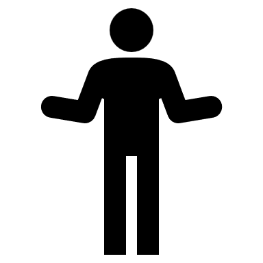 Was ist eine Beihilfe und was hat es damit auf sich?
Art. 107 I Vertrag über die Arbeitsweise der EU (AEUV)
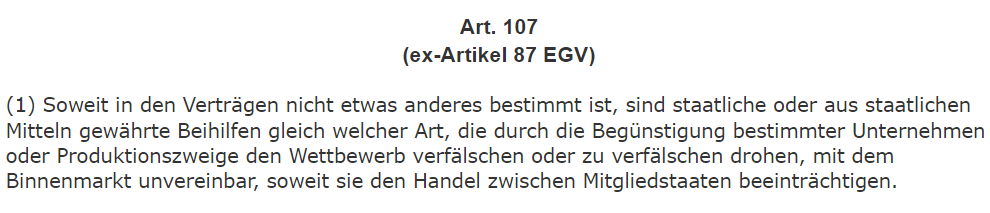 Ausflug ins Beihilfenrecht und De-Minimis-Erklärung II
Staatliche Beihilfe?
Staatliche Mittel?
Begünstigung?
Unternehmen?
Selektivität?
Wettbewerbsverfälschung?
Handelsbeeinträchtigung?
Rechtfertigungstatbestände?
Dienstleistungen von allgemeinem wirtschaftlichem Interesse (DAWI)
De-Minimis
Allgemeine Gruppenfreistellungsverordnung (AGVO)
Ja
Nein
Ja
Nein
Keine weiteren Schritte notwendig
Formblatt De-Minimis-Erklärung
Keine/Anteilige Förderung oder ggf. Freistellungsantrag über Europäische Kommission
Ausflug ins Beihilfenrecht und De-Minimis-Erklärung III
Rechtsgrundlage ist De-Minimis-Verordnung 1407/2013 (EU)
Geringfügige Beihilfen
In Summe bis 200.000 € in drei Steuerjahren (i. d. R. Kalenderjahre)
Zuwendungsempfänger:in muss De-Minimis-Beihilfen mitteilen (Formular)
Achtung: Verbundene Unternehmen müssen zusammen betrachtet werden (bspw. durch Mehrheit an Anteilen/Stimmrechten oder Mitgliedern in Aufsichtsgremien)
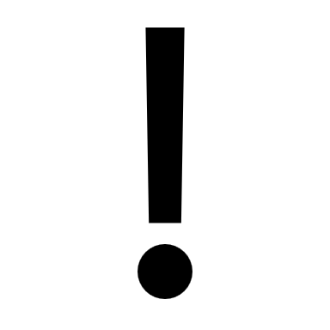 Sonstiges
Bitte auf Vollständigkeit der Antragsunterlagen achten, da ein unvollständiger Antrag ein KO-Kriterium im Wettbewerbsverfahren darstellt.
Weitere Anpassungen auf Website zum Einzelantragsverfahren geplant.
Abschlussfolie
Gibt es weitere Fragen? Gibt es Themen, die wir in diesem Rahmen behandeln sollten?

Fehler in den Dokumenten können an feedback-esf@wae.bremen.de oder die auf der Website genannten Ansprechpartner:innen gesendet werden.
Vielen Dank! 